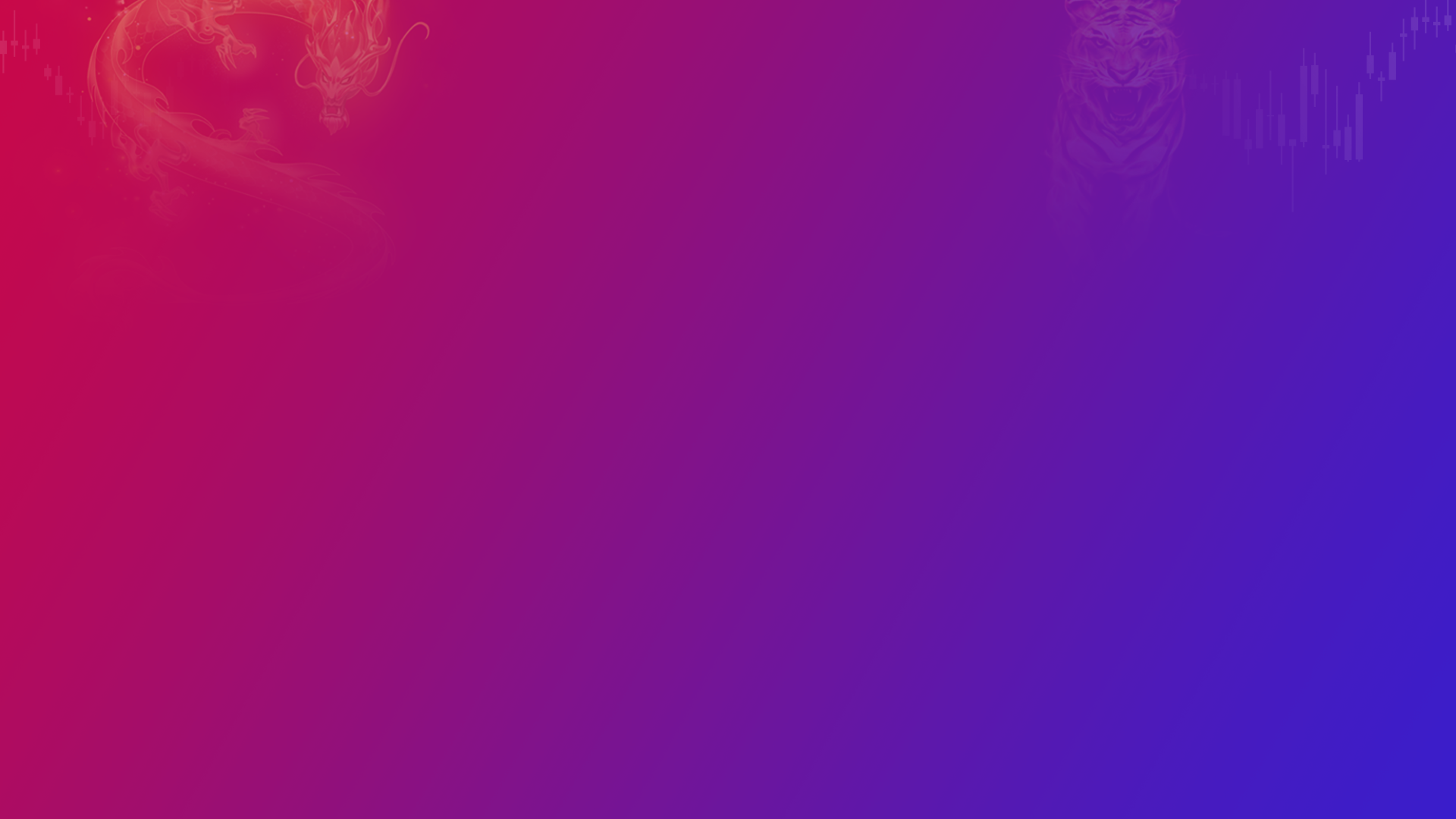 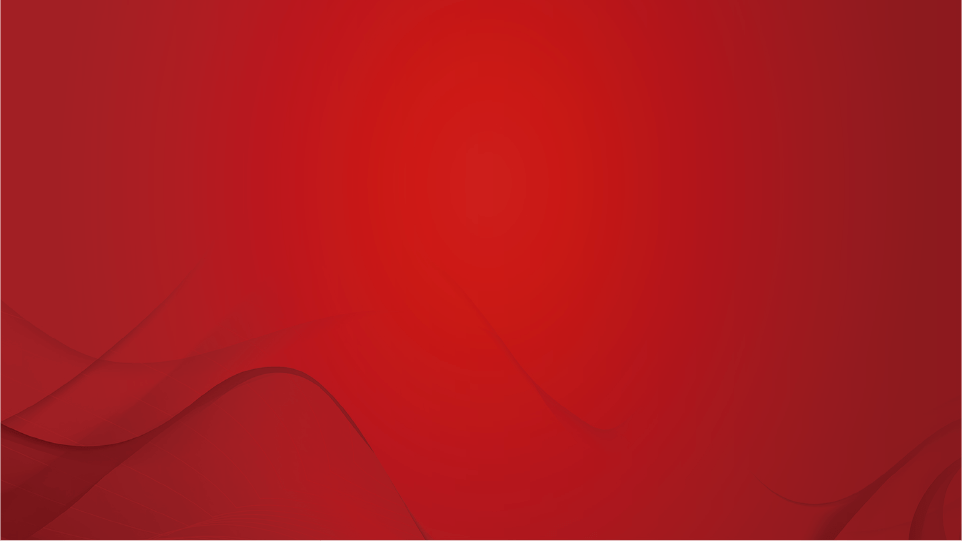 A1120619100001
执业编号
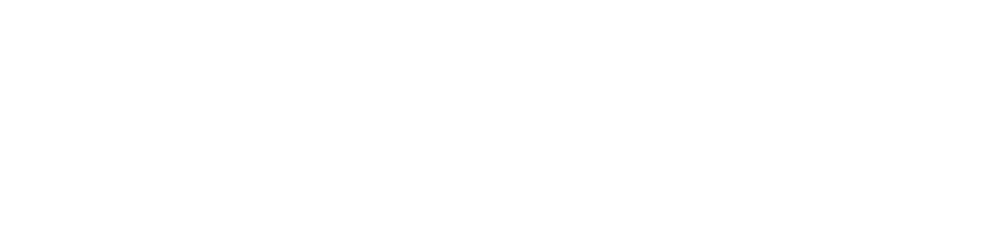 龙虎复盘
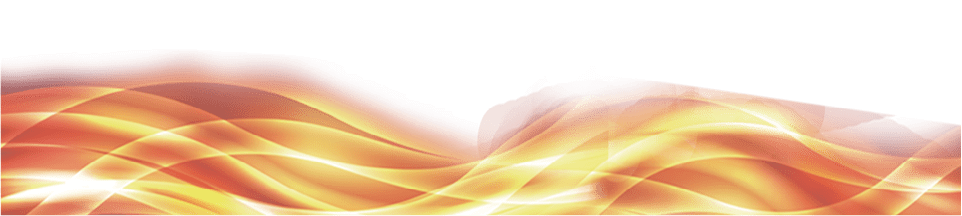 2025/3/31
张明科
经传投研
课程日期
盘面节奏
大盘-情绪和仓位的判断
资金量能：两市1.22万亿，增量1026，依然不够，短线炒作的热度仍受影响；
支撑-压力位：3300-3400；
节奏：死叉初期，又一轮调整窗口，依然要守到市场放量+龙虎炒作强势的节点，或者等待下一轮金叉反弹。
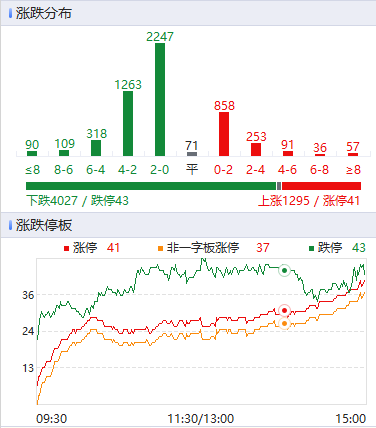 放量，上冲；量能不变，震荡；量能萎缩，下跌
龙虎板块
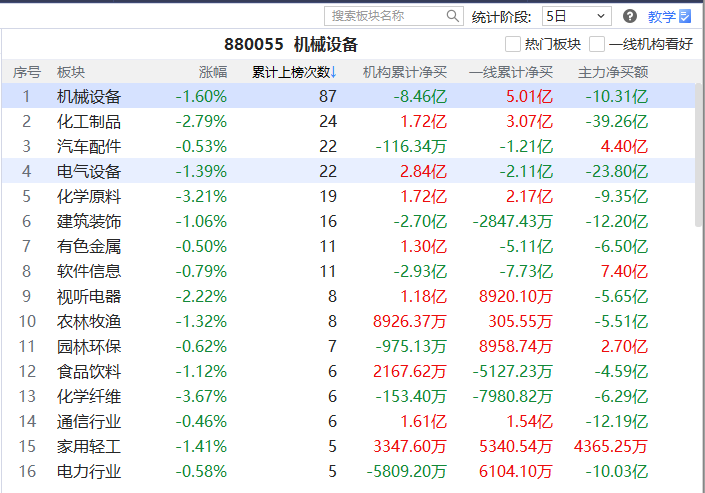 3月30日
行业：机械设备、化工装备、汽车配件、电气设备、化学原料
主题：军工（海工装备） 、芯片、机器人
流动资金选防守
市场短线氛围弱时，低位有资金（流动资金近期翻红）的防守方向
化学纤维、电力、景点旅游、黄金
关于龙虎内参
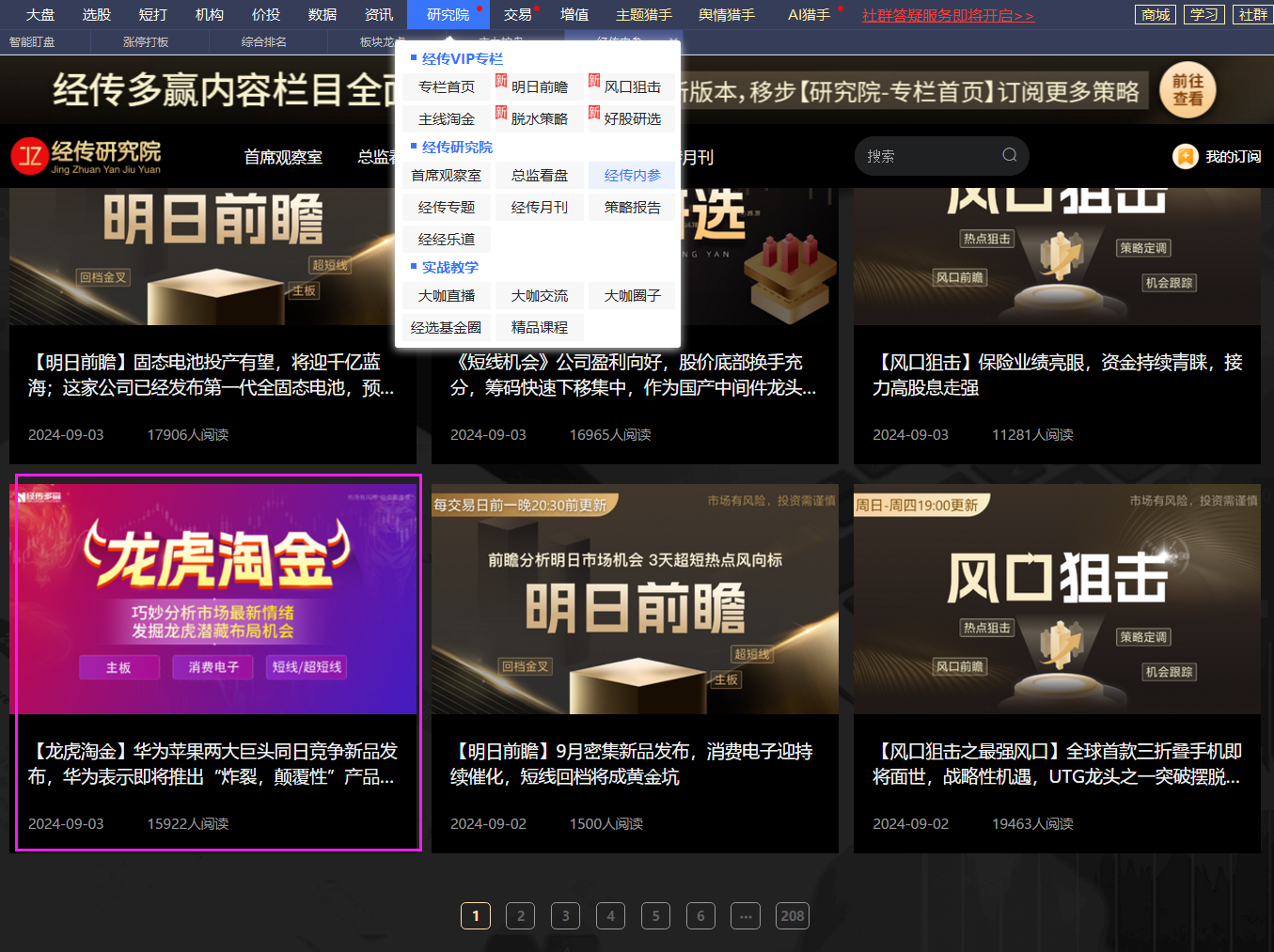 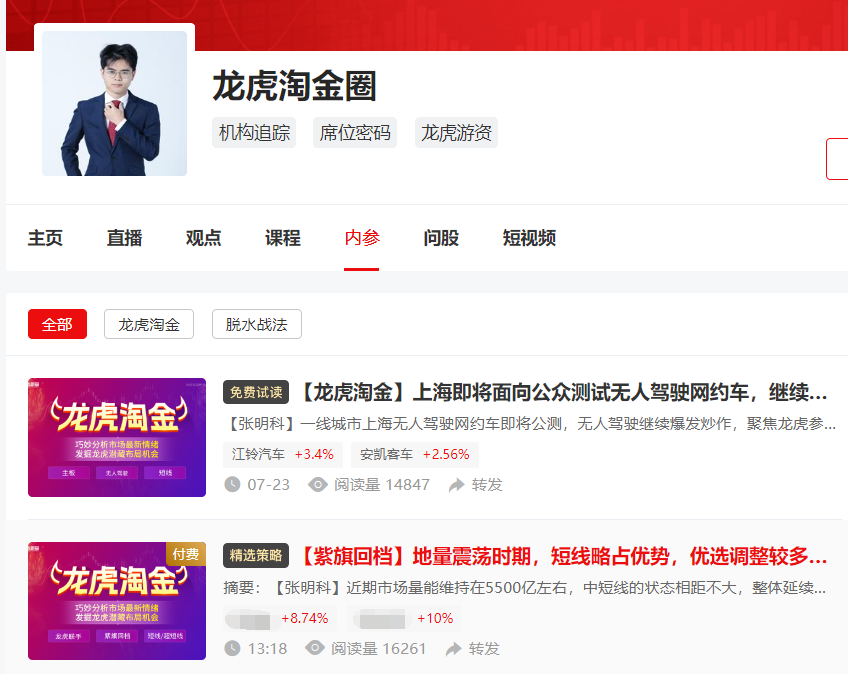 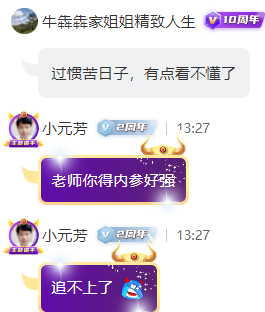 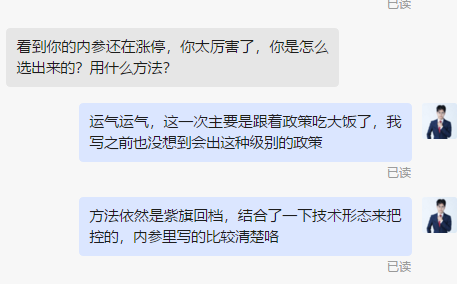 龙虎淘金圈-内参
研究院-经传内参-龙虎淘金
每周二固定更新一篇「龙虎淘金」，短线为主
龙虎选股
盘中：紫旗回档（金叉）
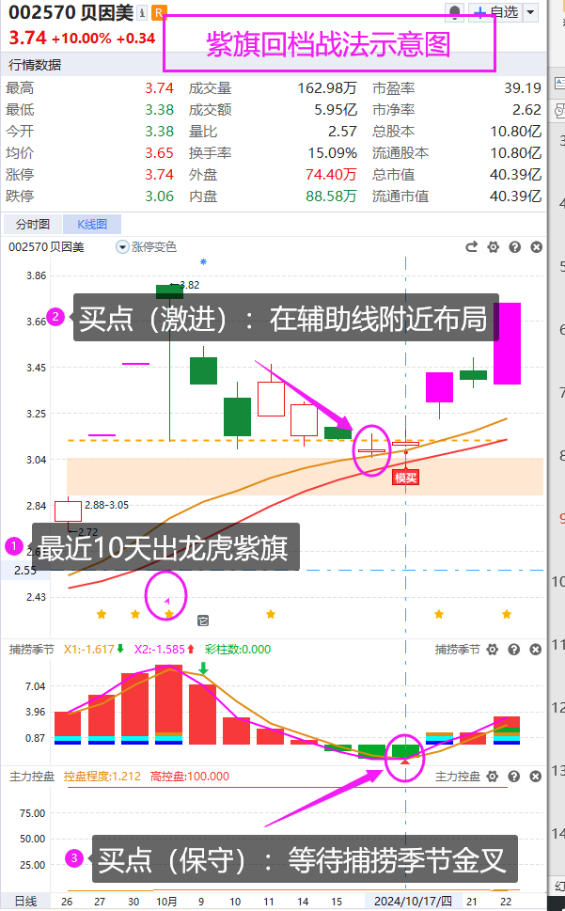 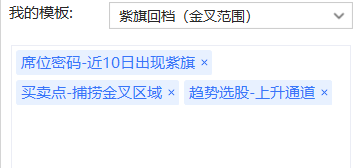 3月25日
近10日出龙虎紫旗，追求更强的回档爆发（买卖操作：用三板斧）
盘后潜力：紫旗回档（死叉）
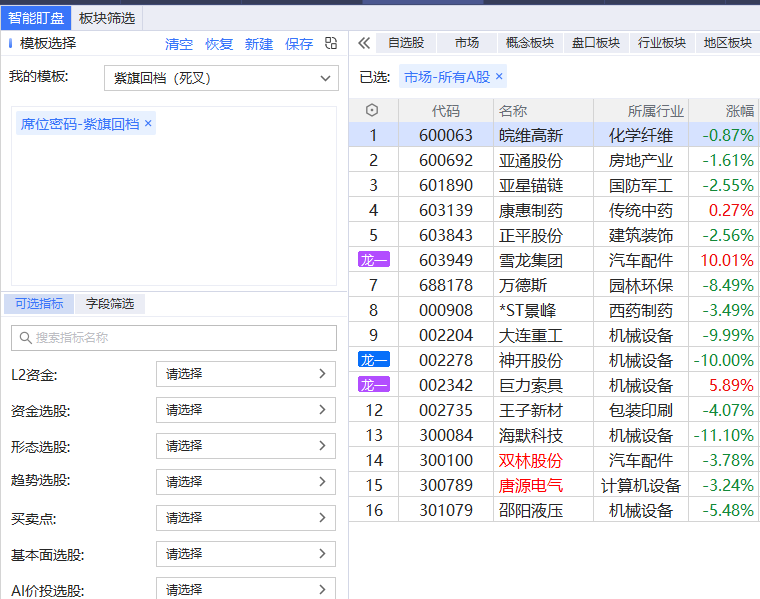 3月30日
3月25日
盘后选板块+回档潜力股（叠个控盘增加稳一点）
学习提升
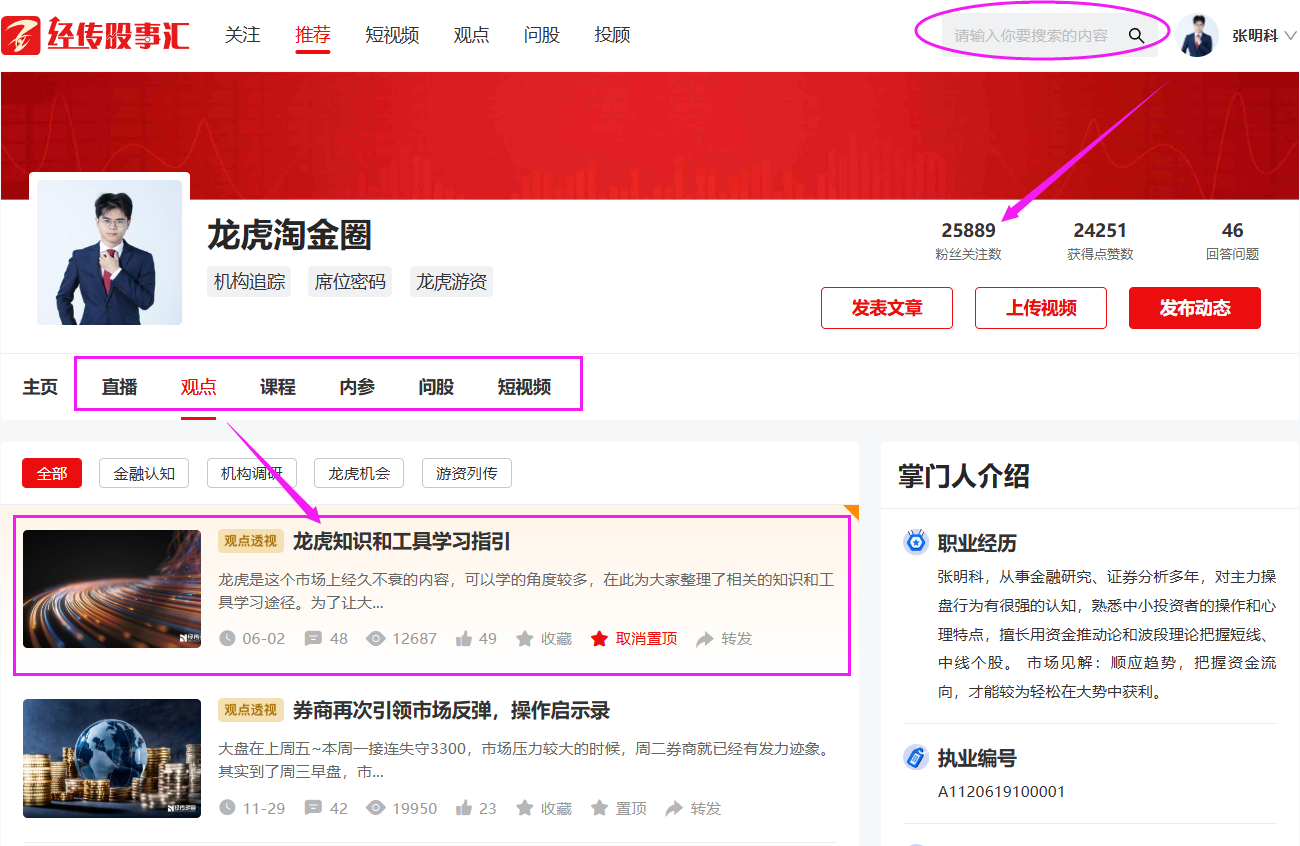 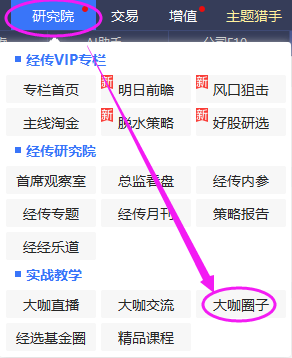 ①软件研究院→大咖圈子→搜索 “龙虎淘金圈”，点个关注不迷路
②
「直播」盘中图文直播，交流阵地
「观点」龙虎相关文章（置顶篇有学习指引）
「课程」直播回放、精品课程
「内参」每周二上午更新，选股策略
「问股-短视频」悬赏提问；短视频学习
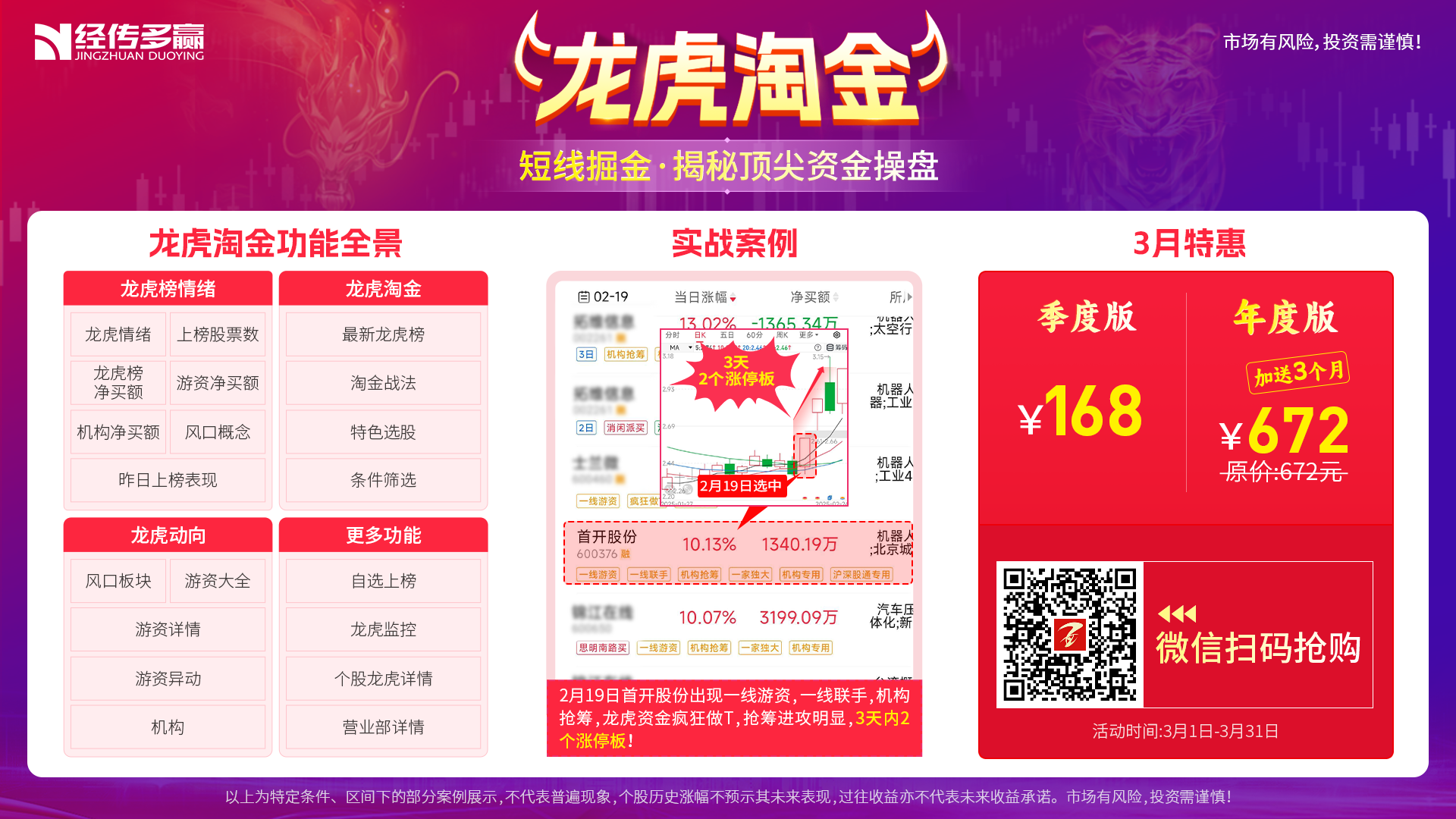 使用反馈
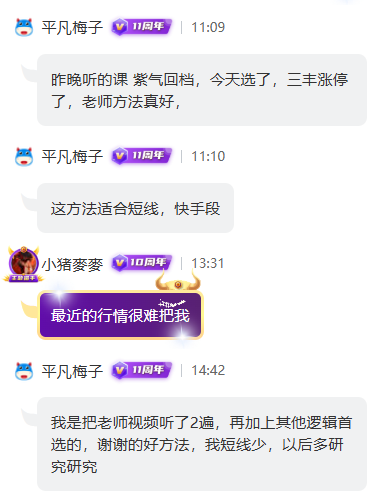 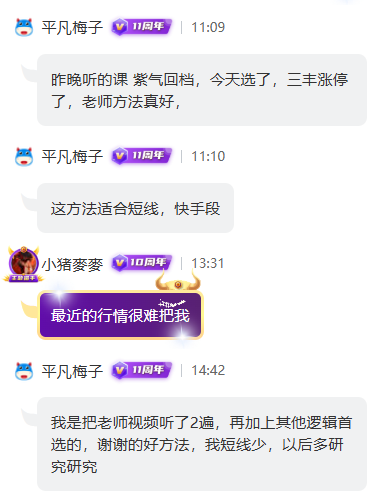 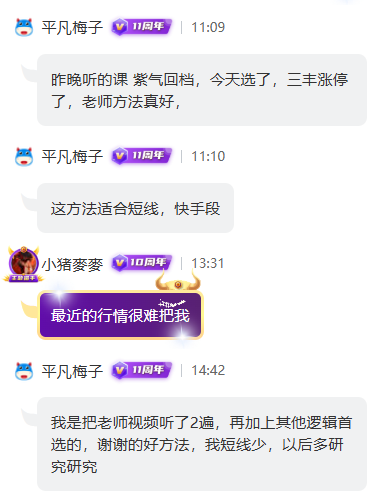 [Speaker Notes: https://a1.n8n8.cn/pc-page/lhtj?open=renewal&pageId=400000980]
龙虎知识学习
龙虎培训规划
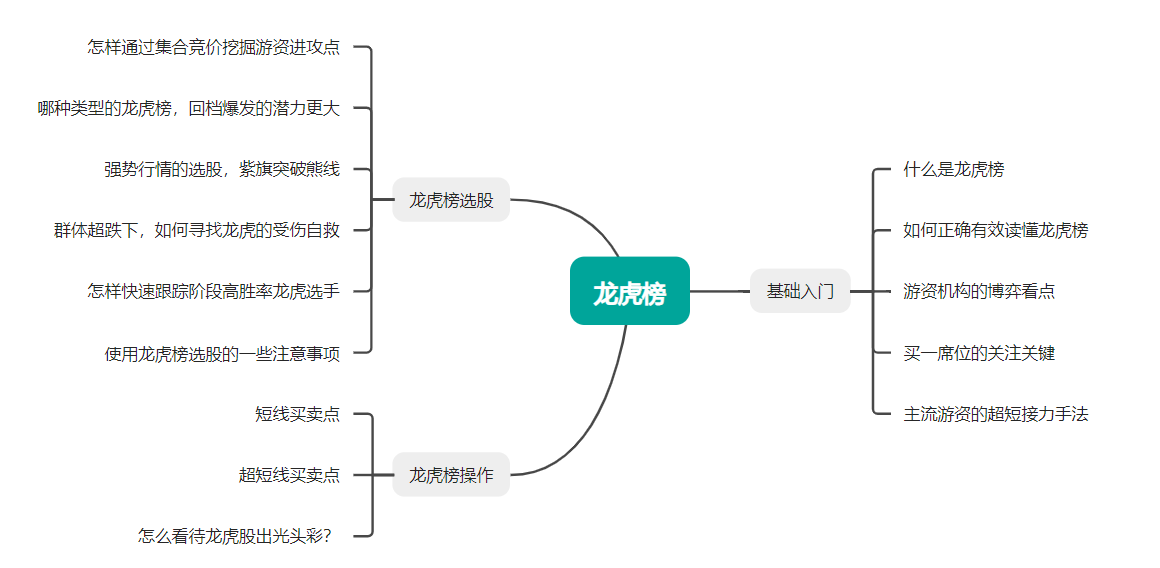 穿插于每一节龙虎复盘